МУНИЦИПАЛЬНЫЙ ОКРУГ ТАЗОВСКИЙ РАЙОНМуниципальное бюджетное дошкольное образовательное учреждение детский  сад  «Оленёнок»ул. Северная, 5,  п. Тазовский, Ямало-Ненецкий автономный округ, 629350тел./факс:8 (34940)2-00-15/2-00-10,mkdou_olenenok@list.ruИНН 8904081720/КПП 890401001; ОГРН 1168901053012; ОКВЭД 85.11 Визитная карточка группы №10 «Лучики»
П. Тазовский 
2023г.
МУНИЦИПАЛЬНЫЙ ОКРУГ ТАЗОВСКИЙ РАЙОНМуниципальное бюджетное  дошкольное образовательное учреждение детский  сад  «Оленёнок»
ул. Северная, 5,  п. Тазовский, Ямало-Ненецкий автономный округ, 629350 
тел./факс:8 (34940)2-00-15/2-00-10, 
mkdou_olenenok@list.ru
http://taz-olenenok.ru/
Административно-управленческий персонал

Зимина Елена Фёдоровна– 
Заведующий 

Турченко Елена Александровна – 
Заместитель заведующего по ВМР
Группа №10 «Лучики»
Наш девиз:
Мы не просто малыши- 
Мы от солнышка лучи!
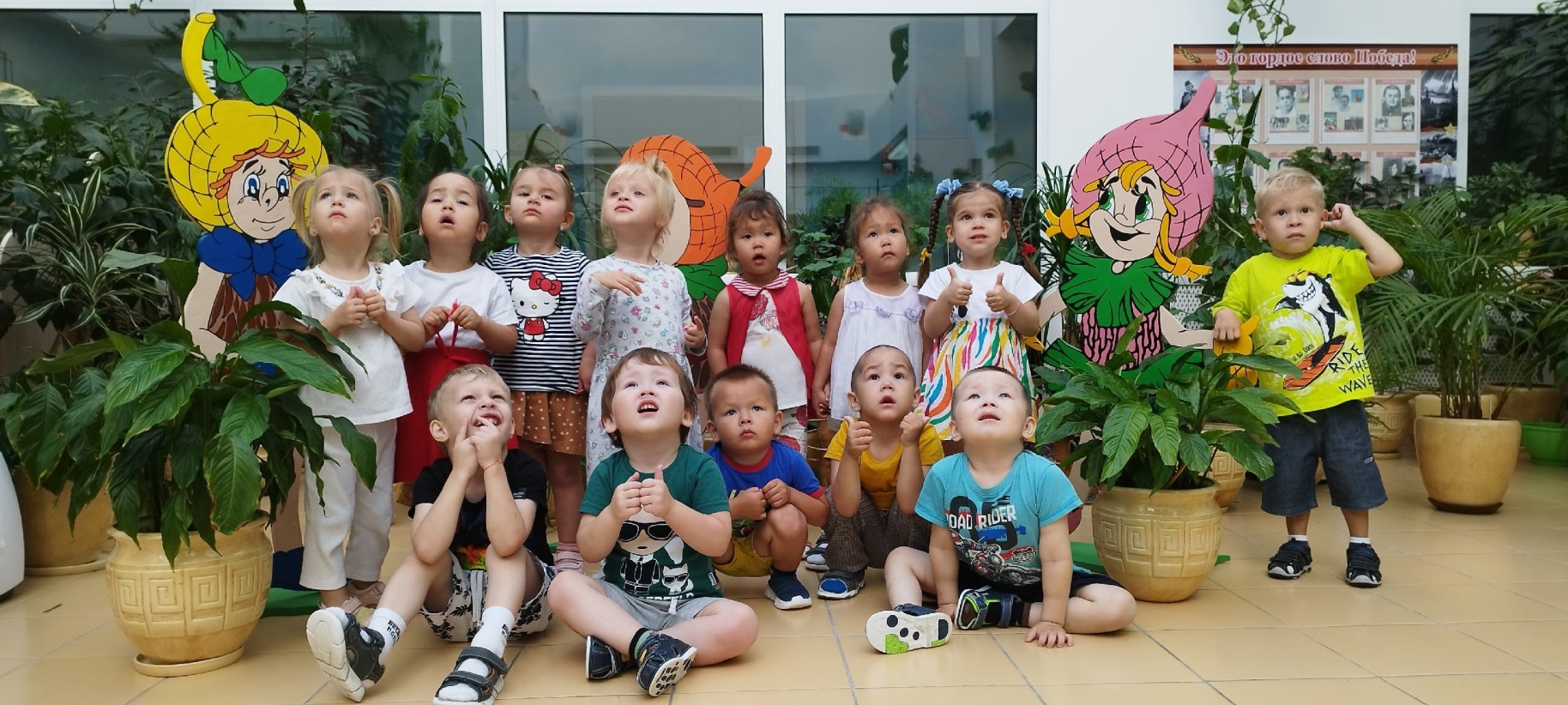 Наша эмблема
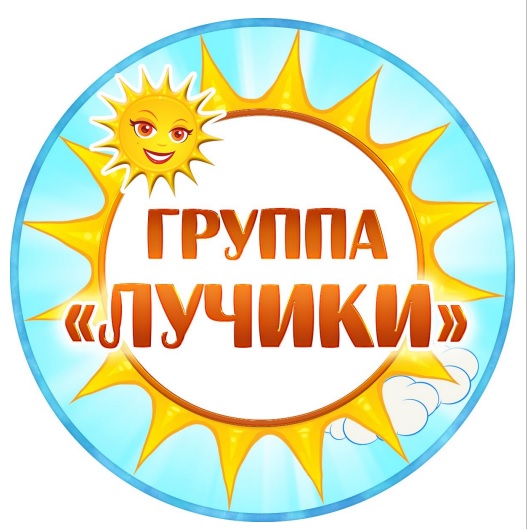 Наши воспитатели
Старчак 
Виктория Игоревна
 Воспитатель
Обанина 
Эльнара Эльмановна
Воспитатель
1 квалификационная категория
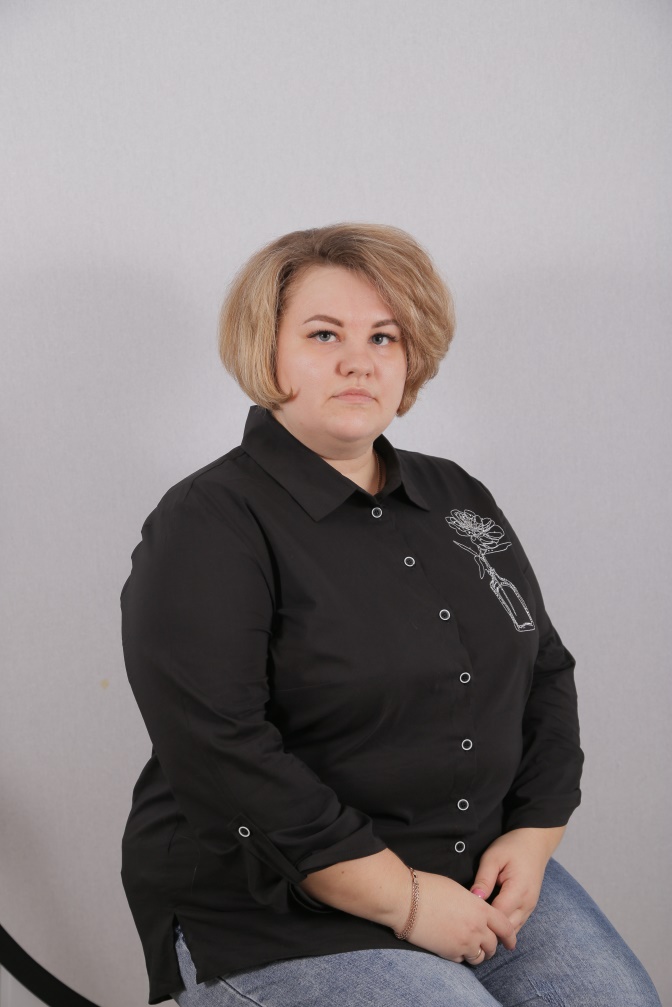 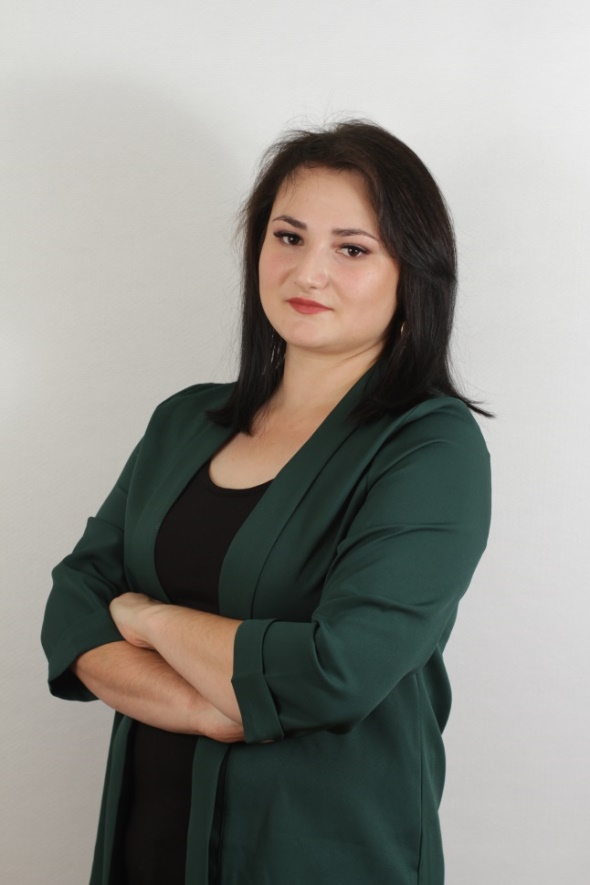 Приоритетные направления работы
Сохранение и укрепление здоровья детей
физическое и психологическое здоровьесбережение детей 
формирование навыков здорового образа жизни
обеспечение условий безопасности жизнедеятельности детей в ДОУ
формирование у воспитанников эмоционально-волевых качеств и общечеловеческих ценностей
взаимодействие с семьями детей на правах партнерства
гуманизация целей и принципов образовательной работы с детьми
Наши «Лучики» в нашей ранней группе 8 мальчиков и 9 девочек
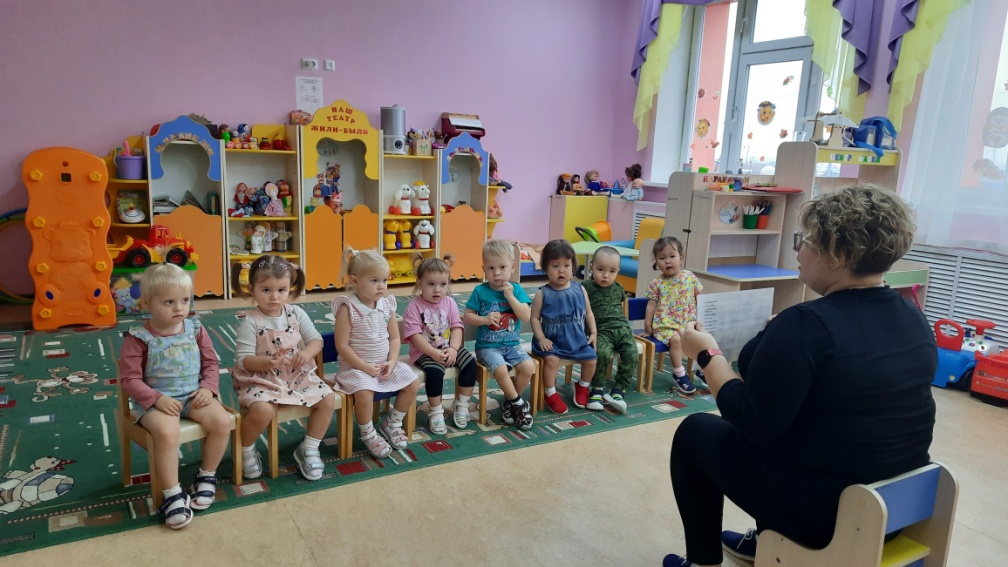 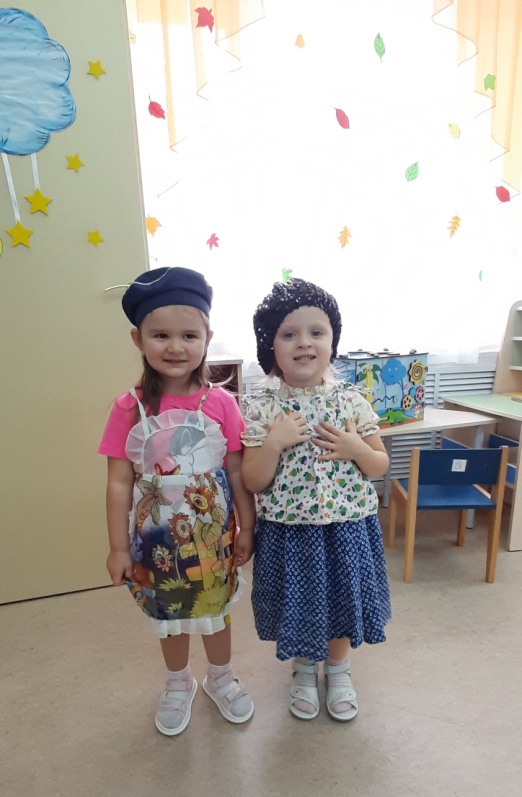 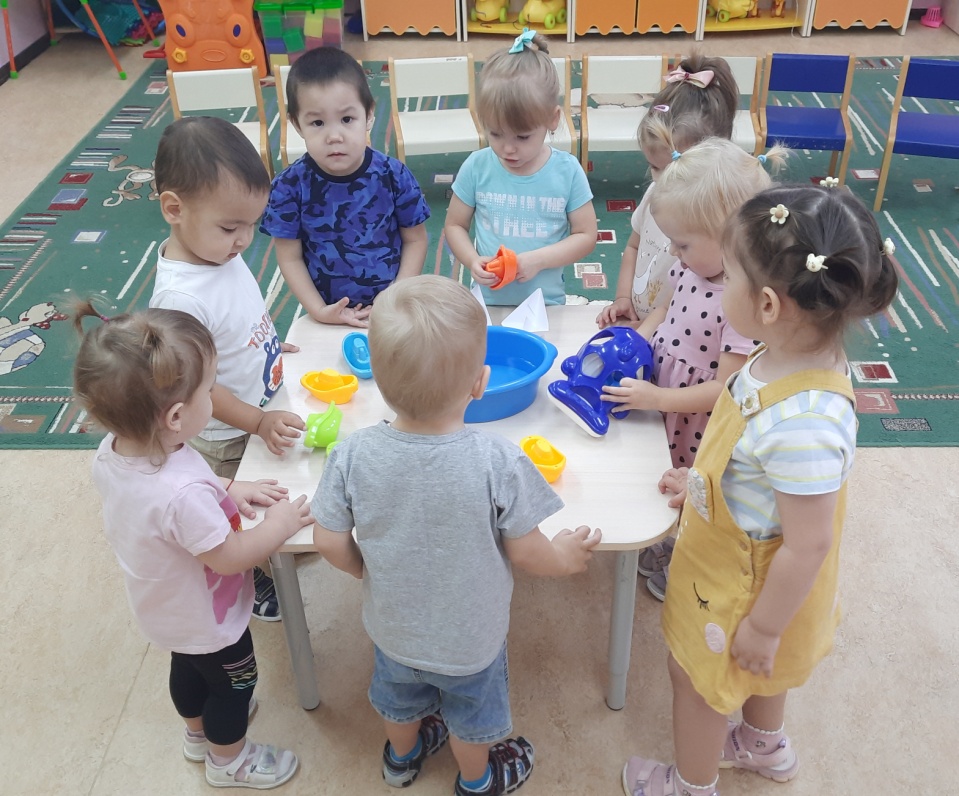 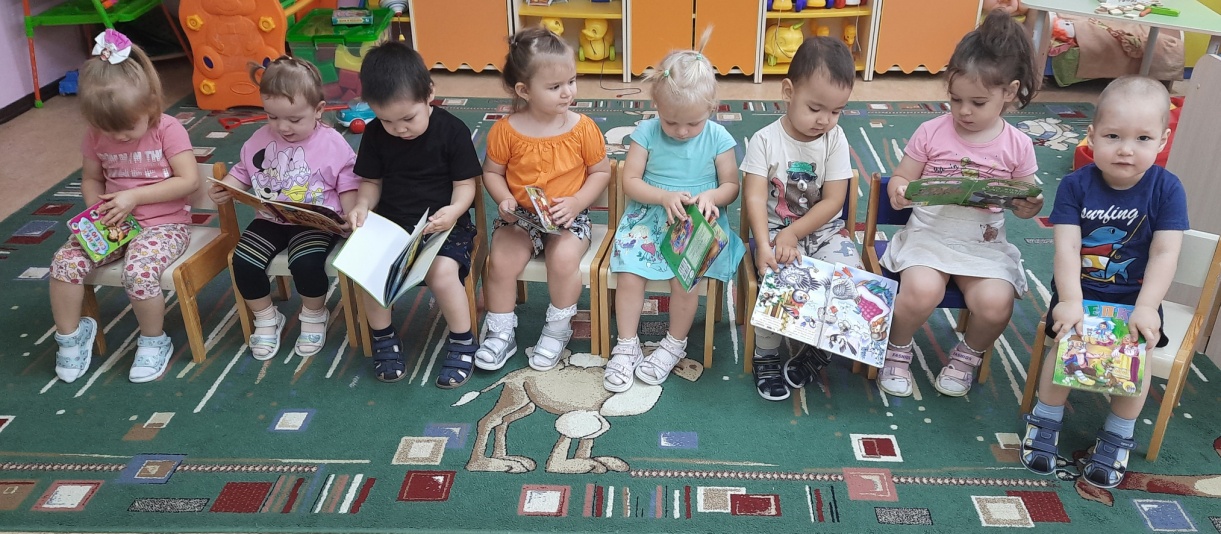 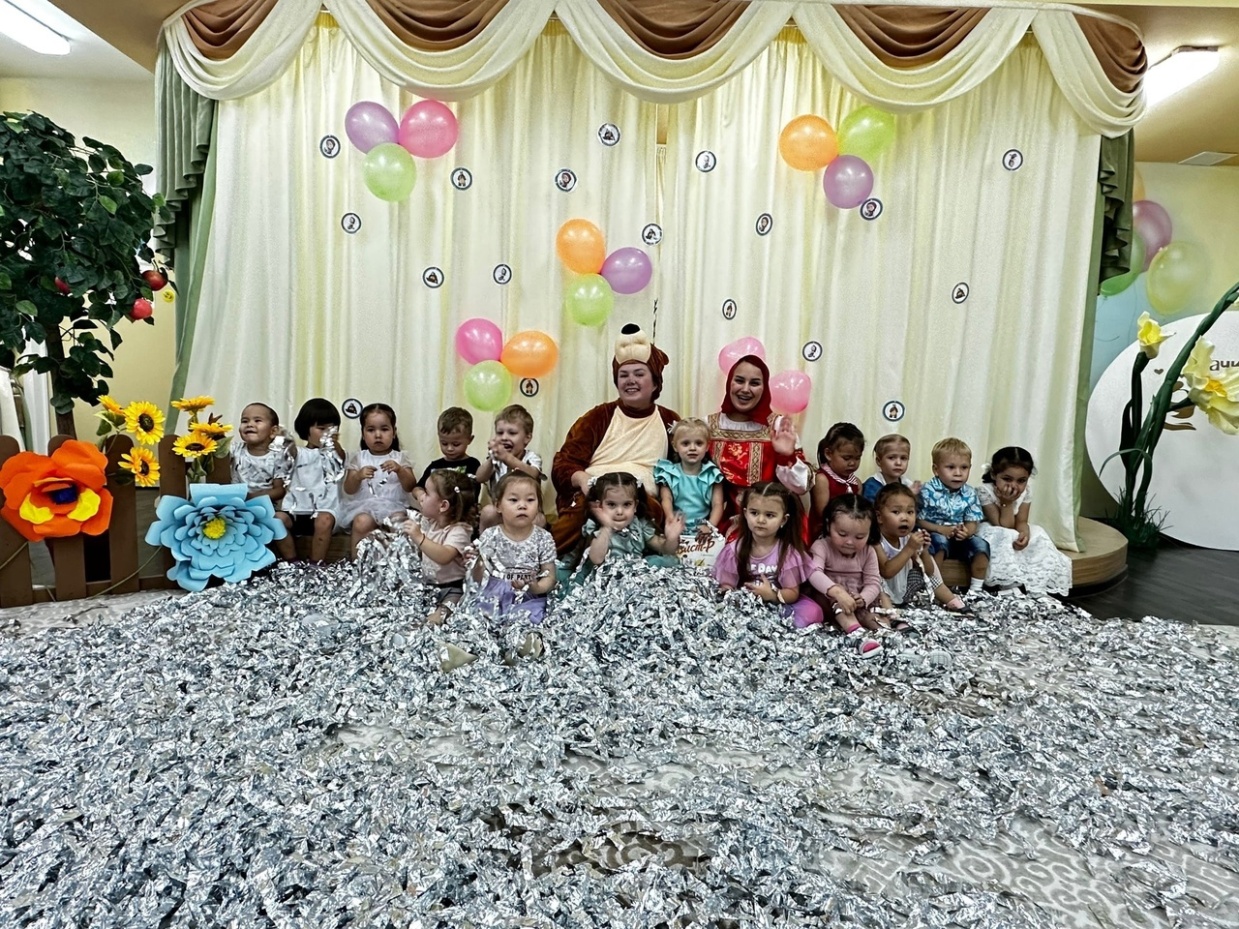 Развивающая предметно-пространственная среда группы №10 «Лучики»
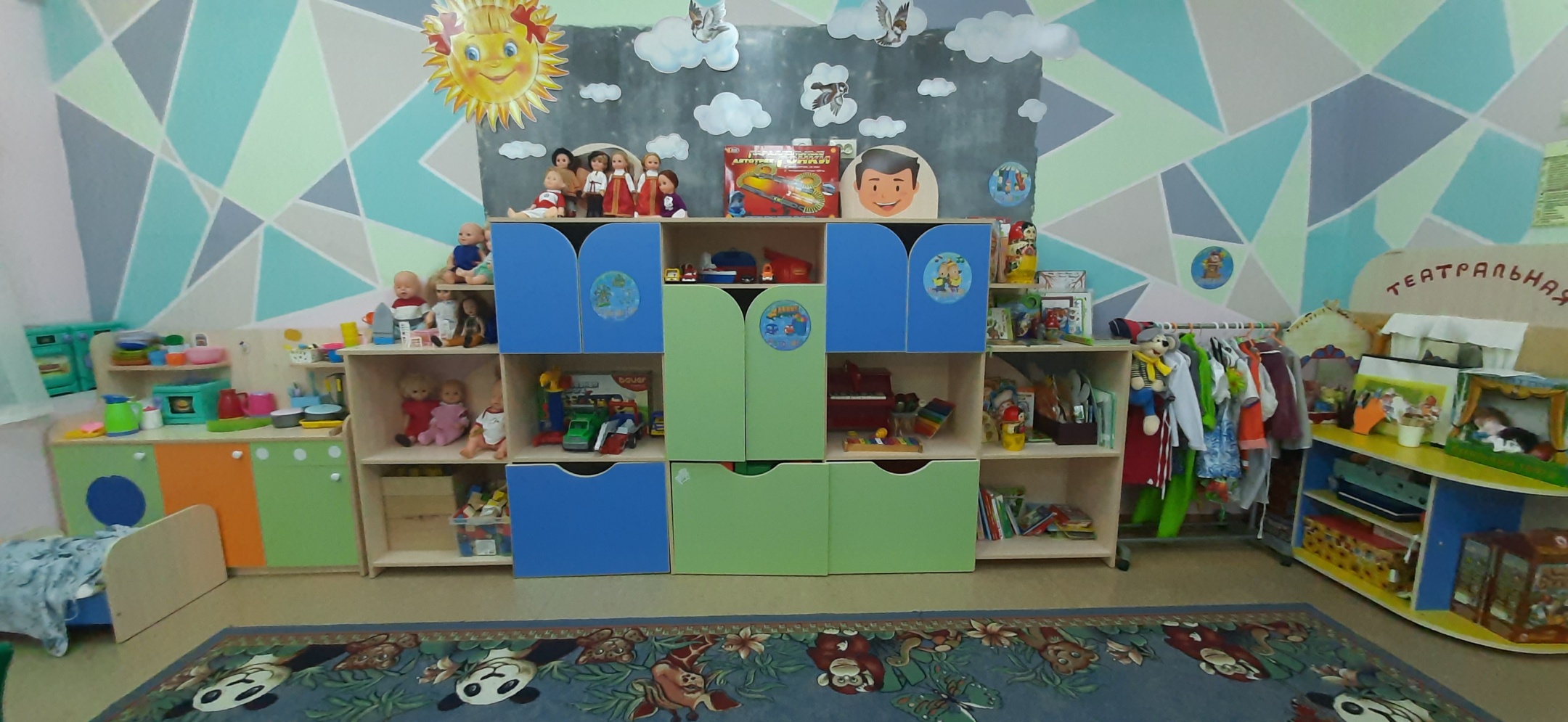 Центр сенсорного развития; 
Центр театральной деятельности
Центр музыки
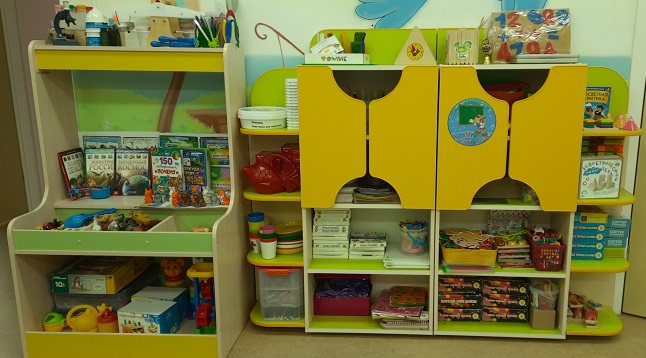 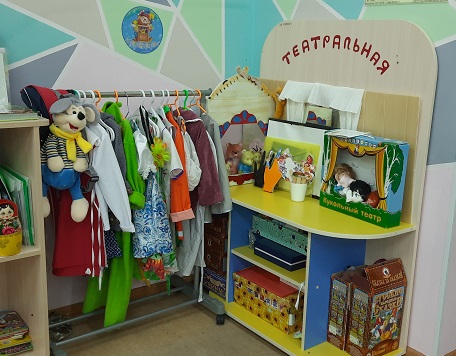 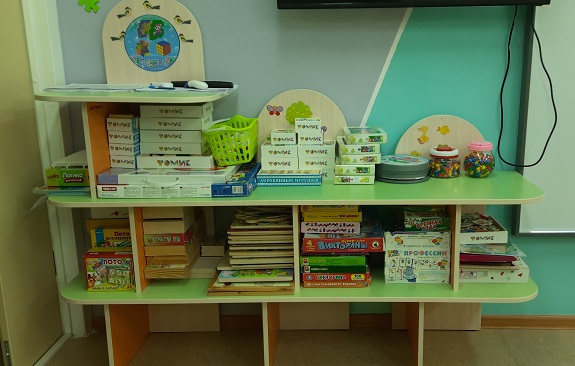 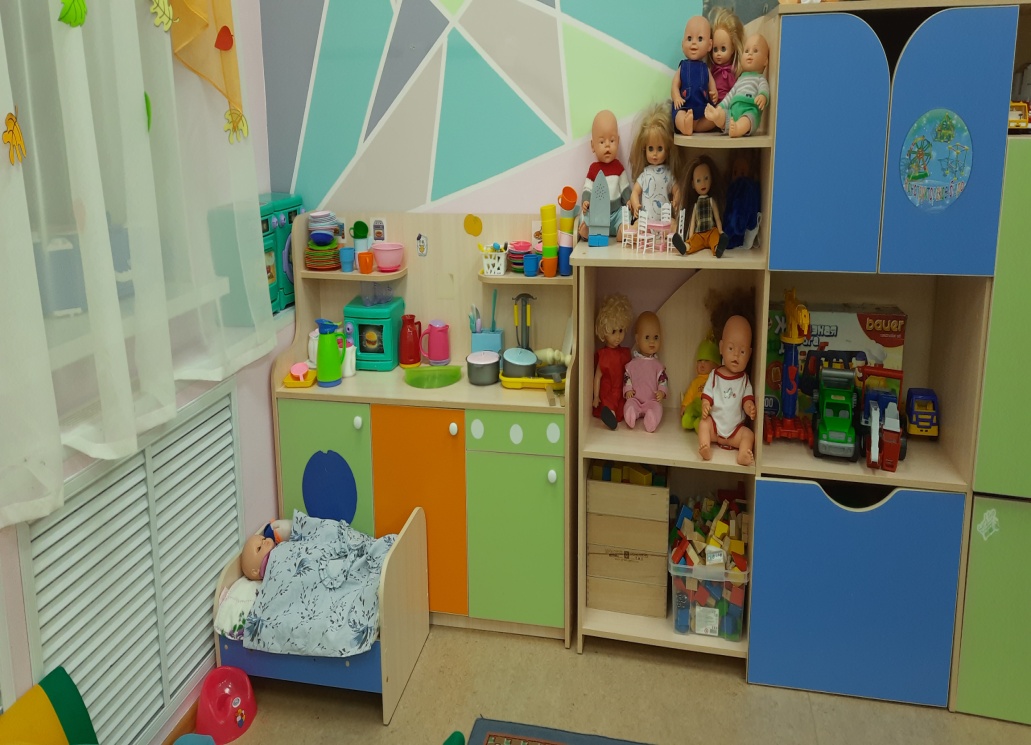 Наша традиция«мы каждое утро обнимаемся»
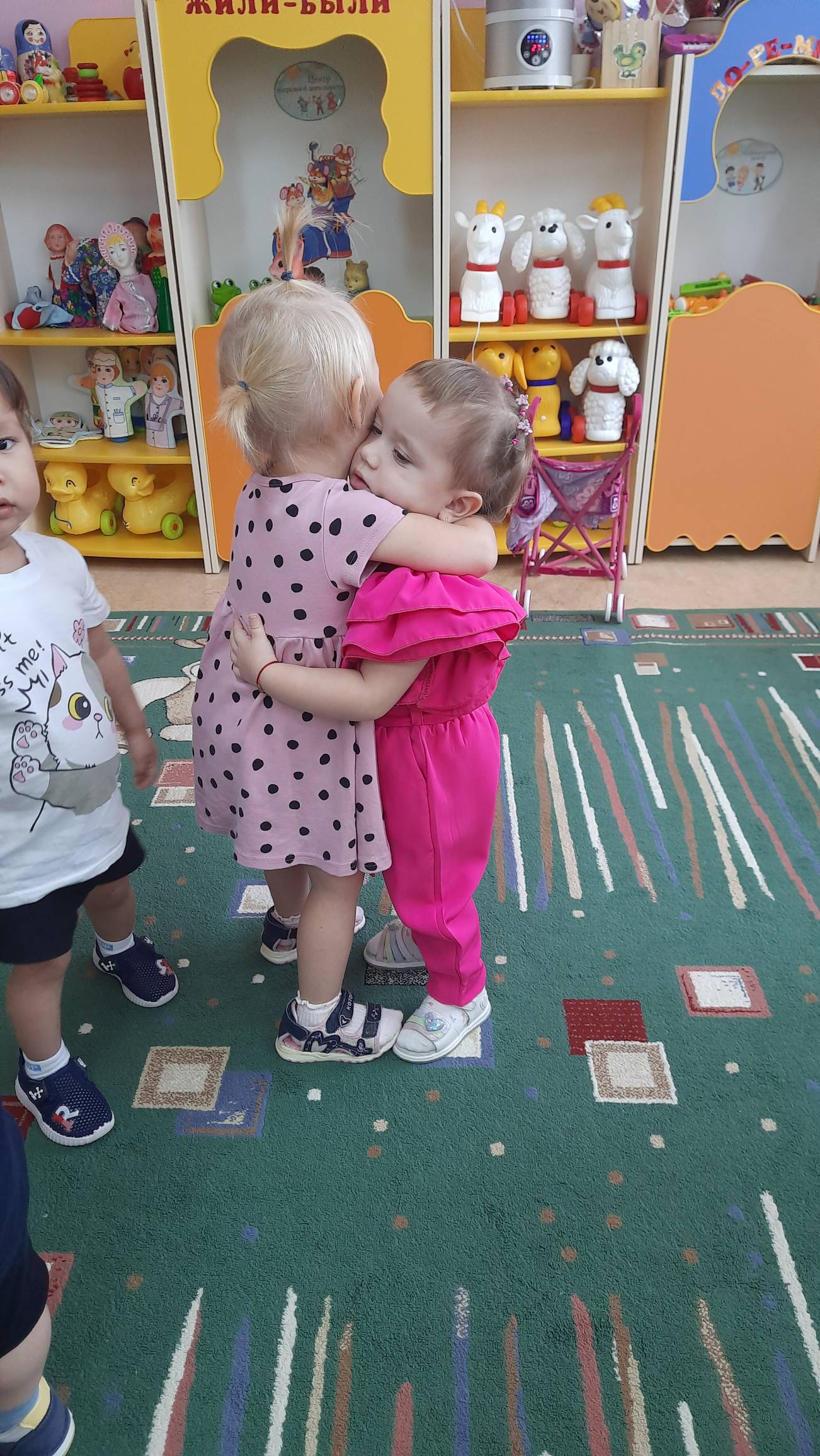 Режим дня
«Сетка расписания»
Фото с ОО
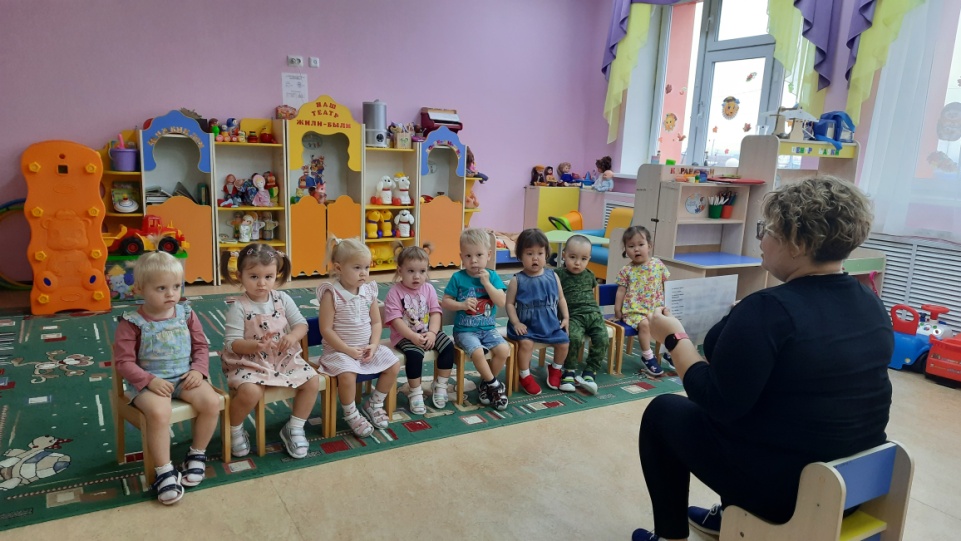 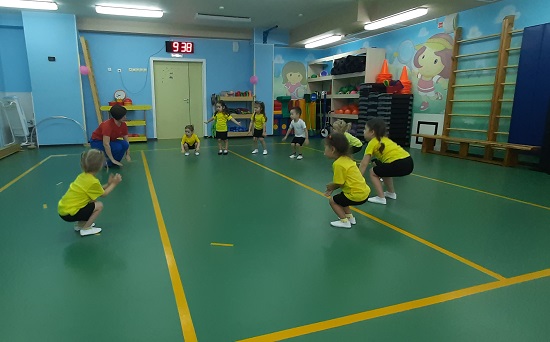 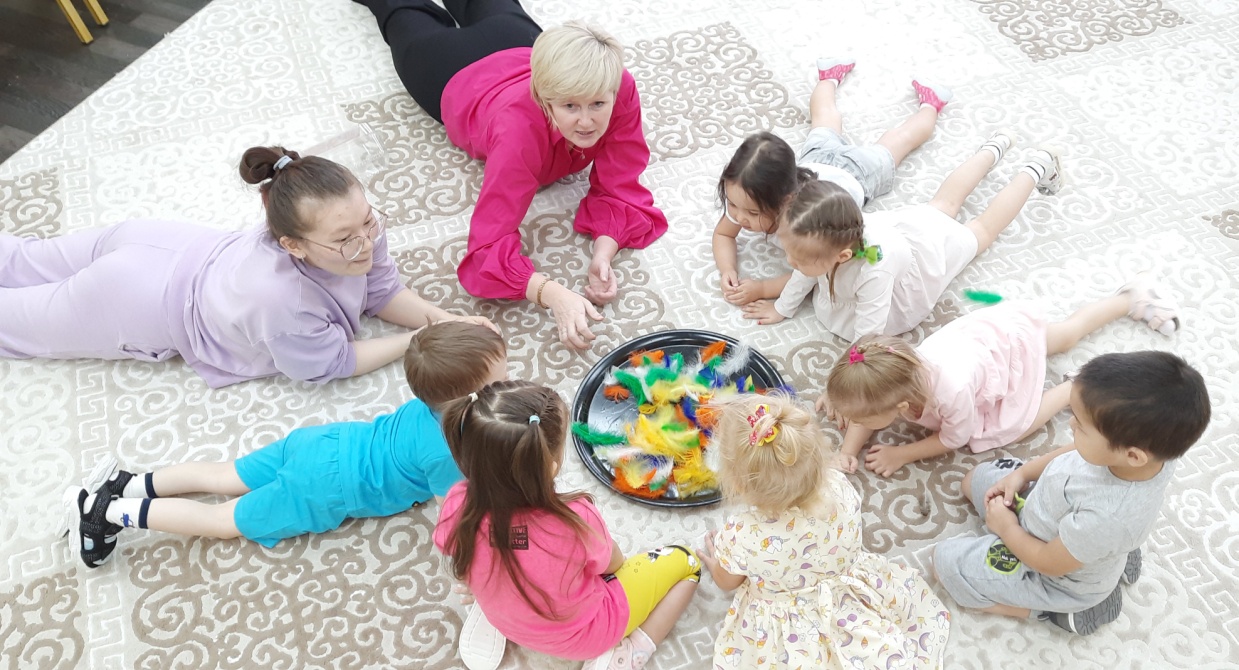 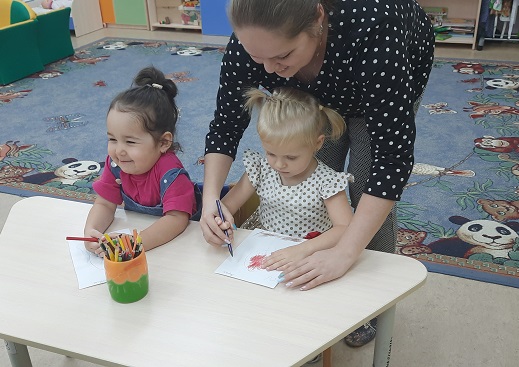 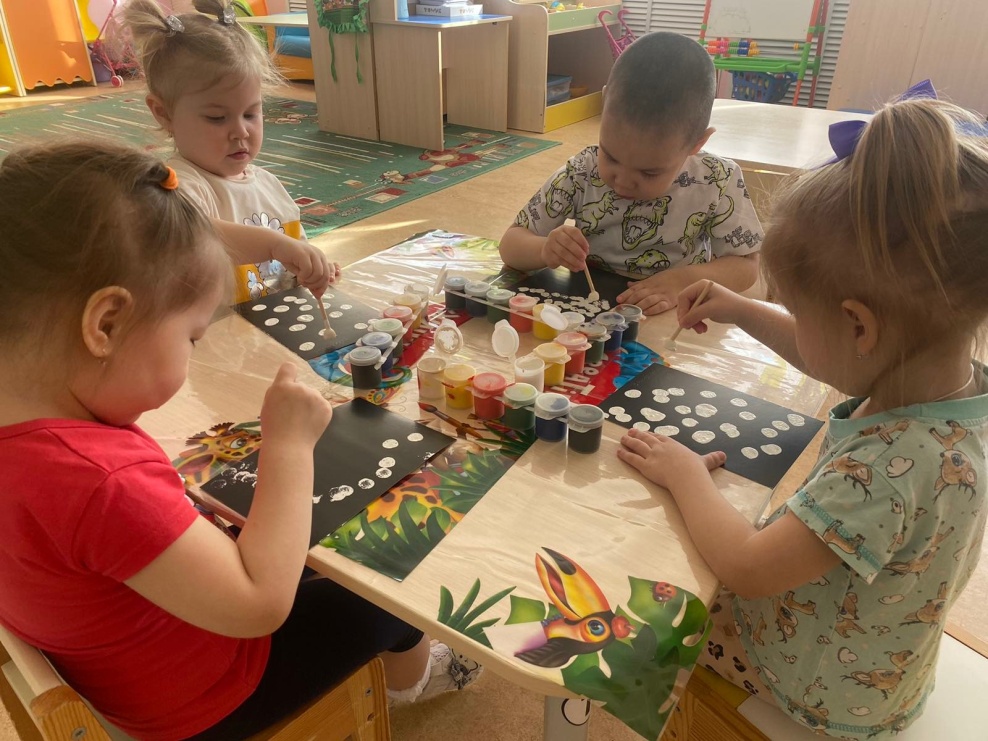 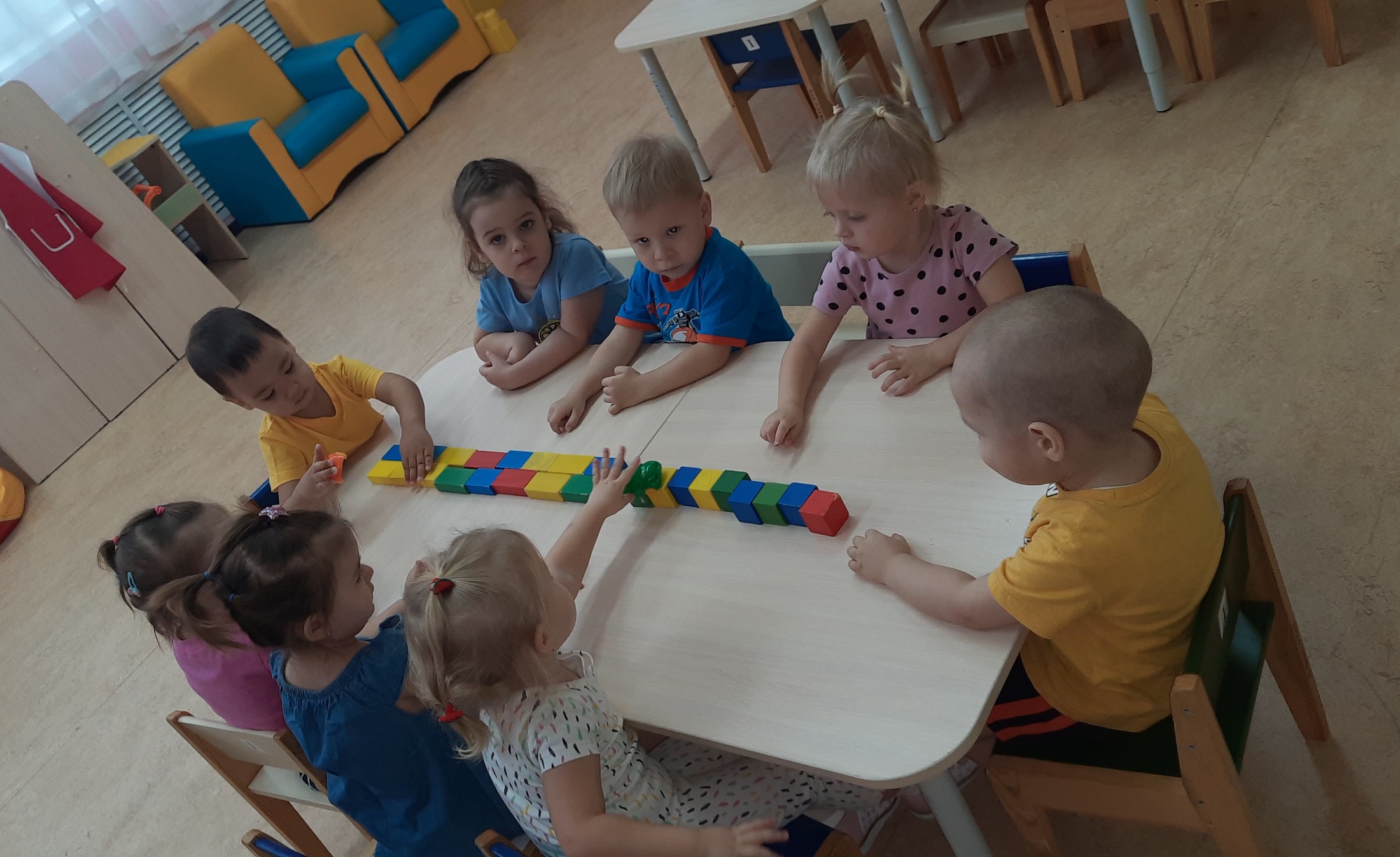 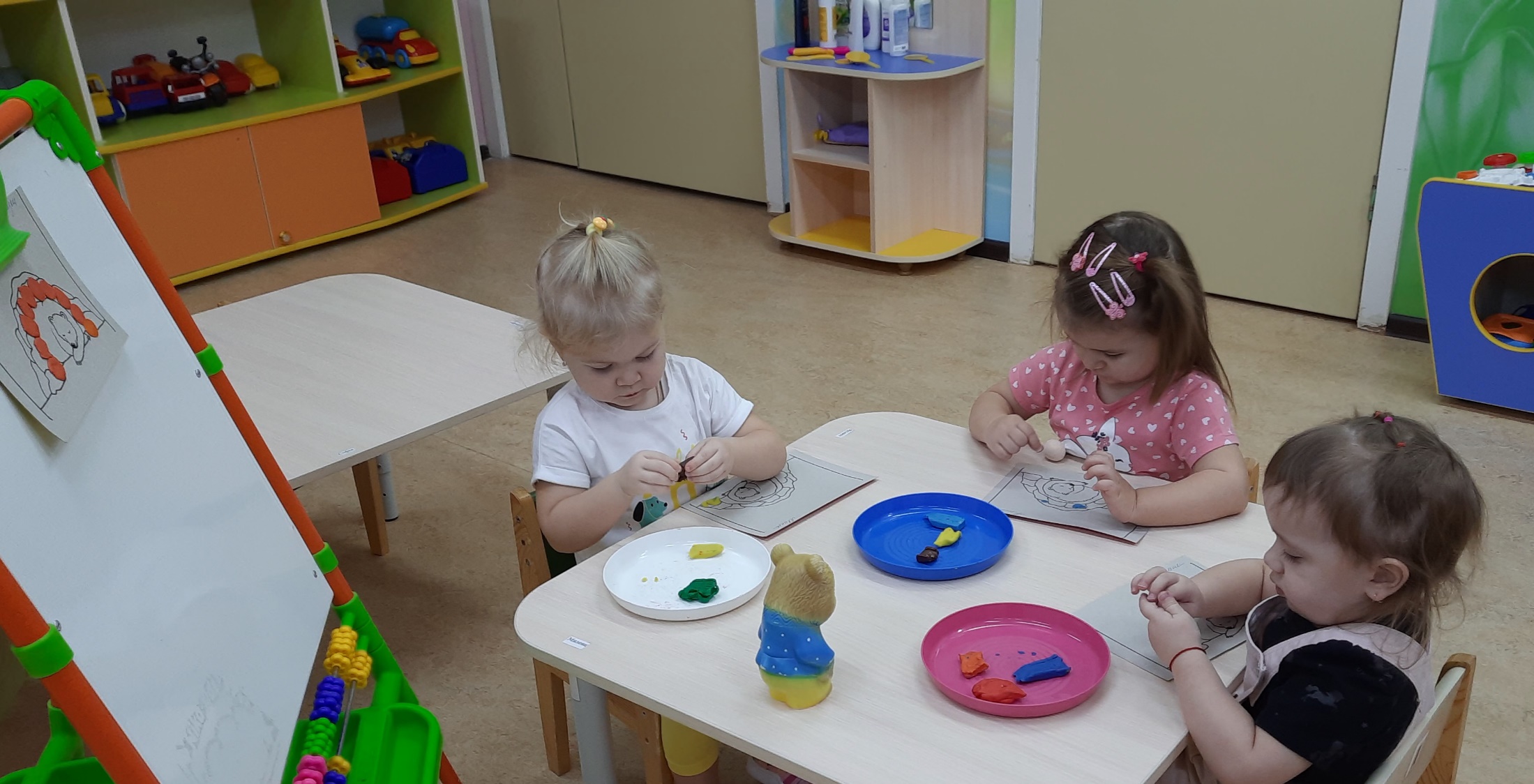 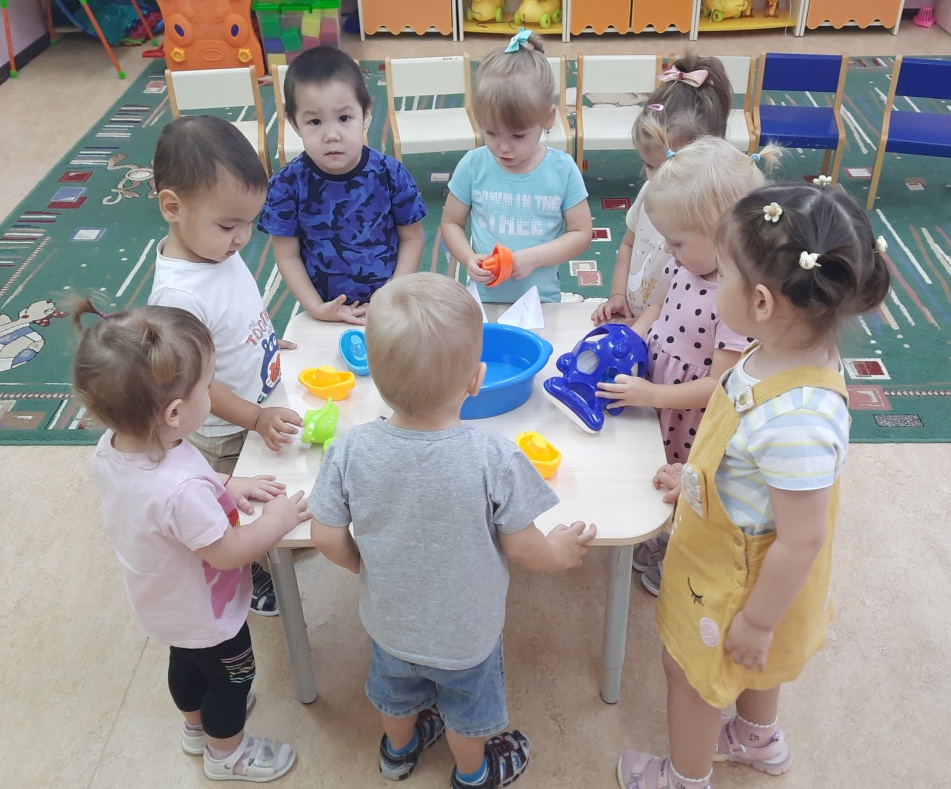 Наши прогулки
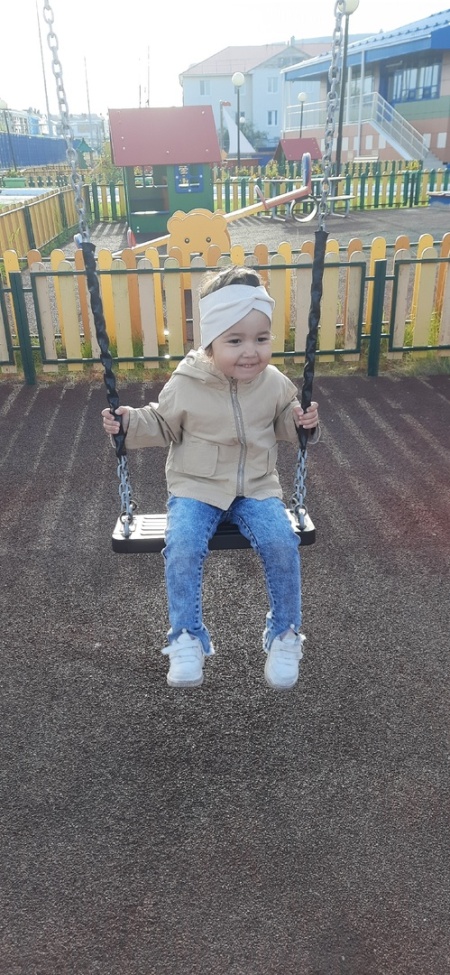 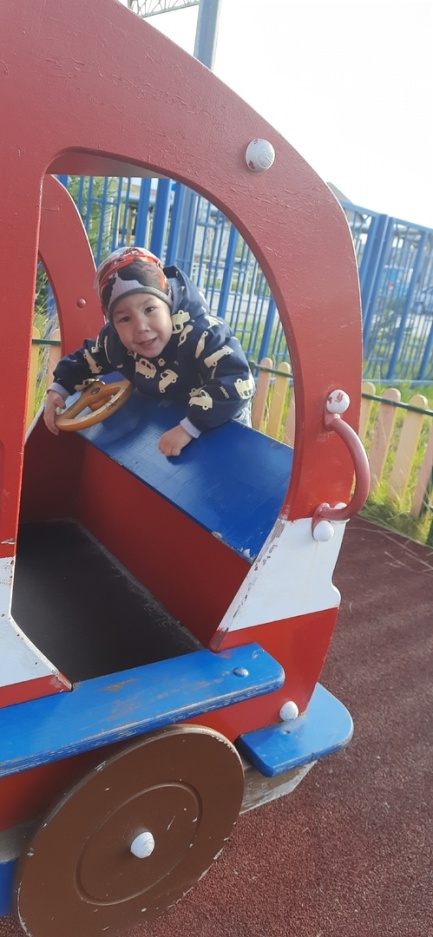 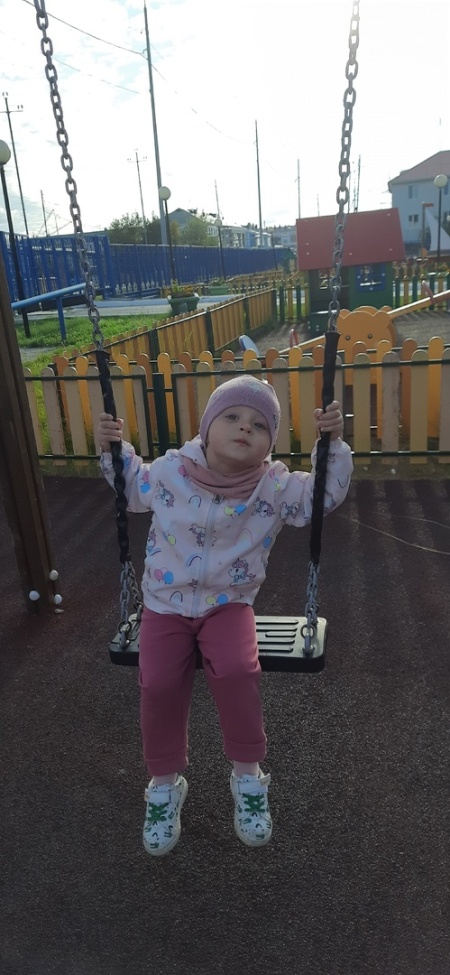 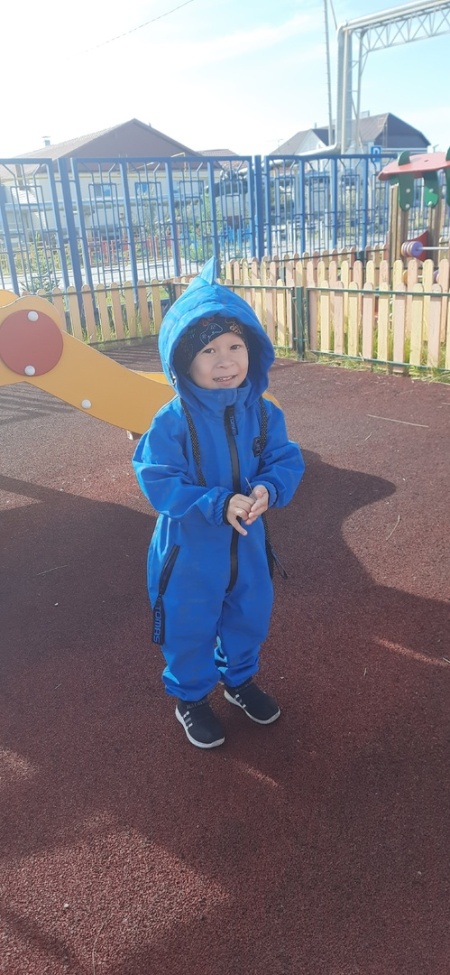 Наши праздники
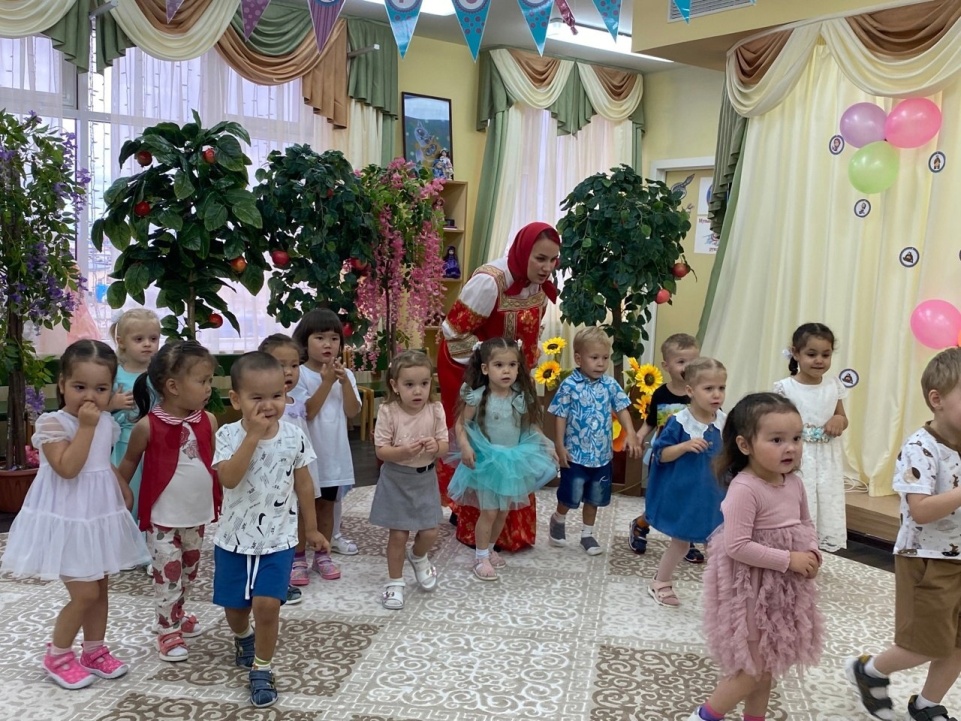 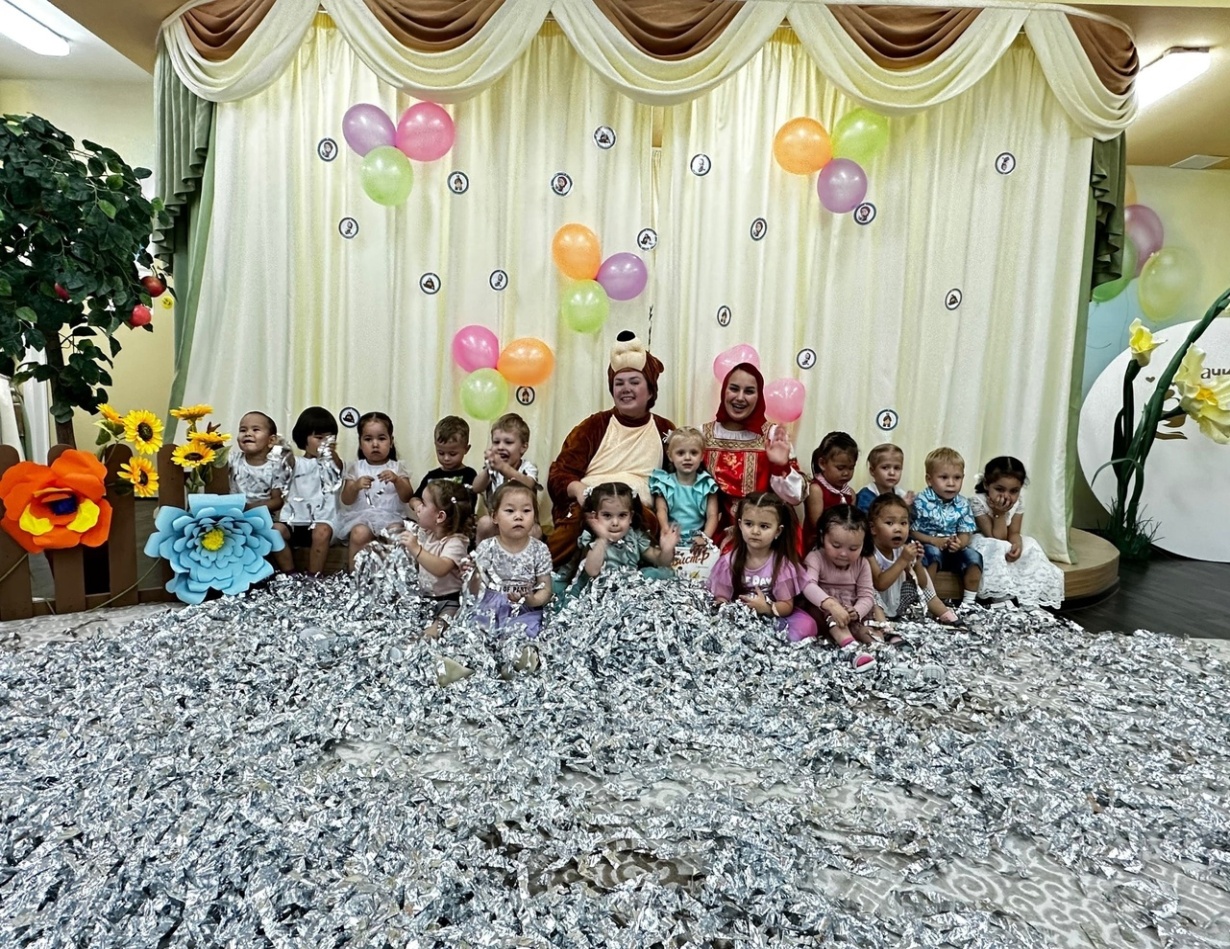 Наше творчество
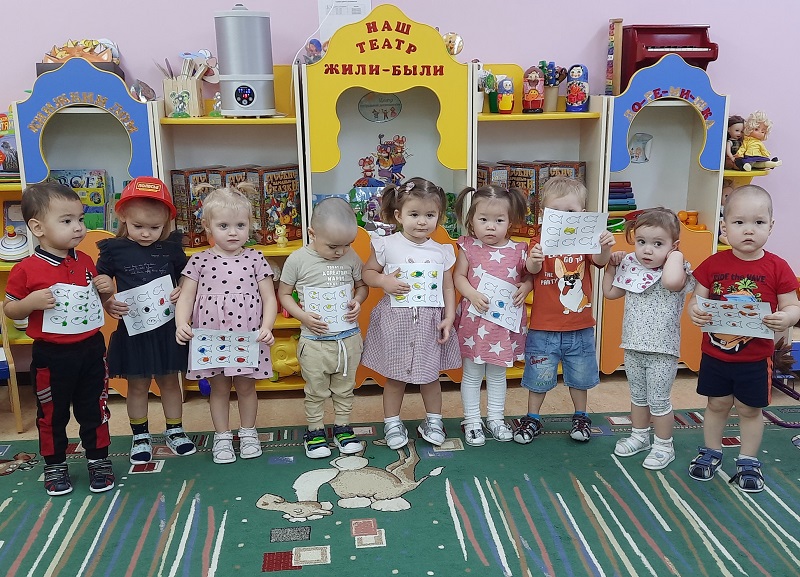 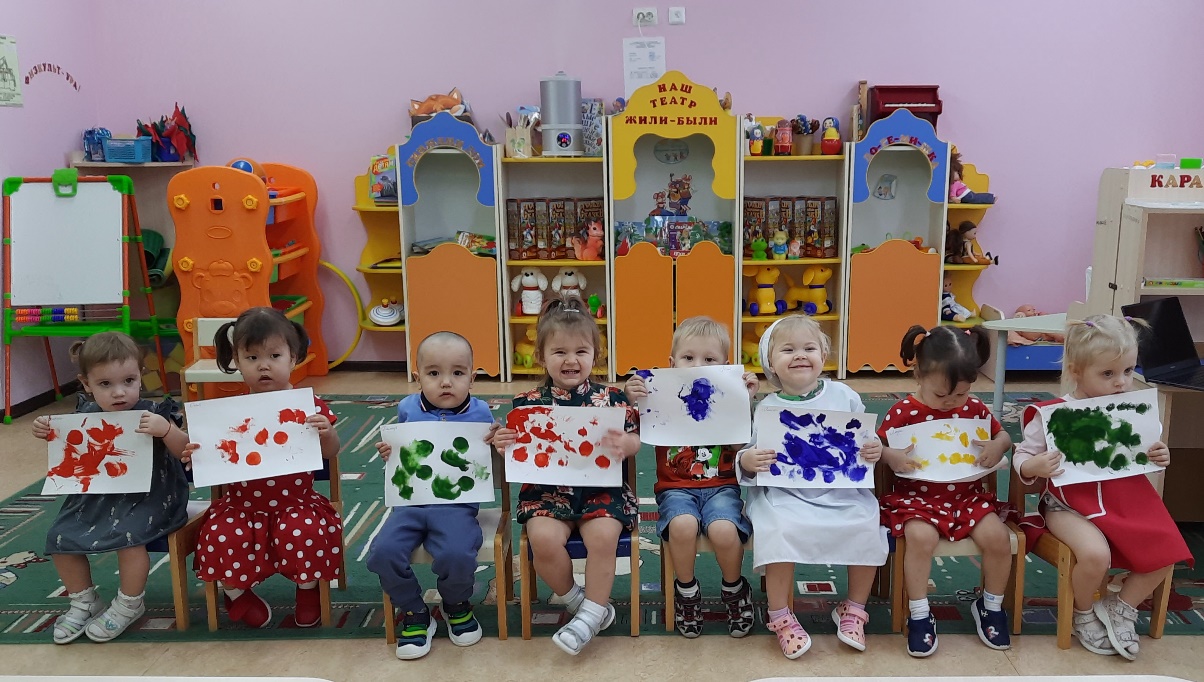 Вместе с мамой и папой
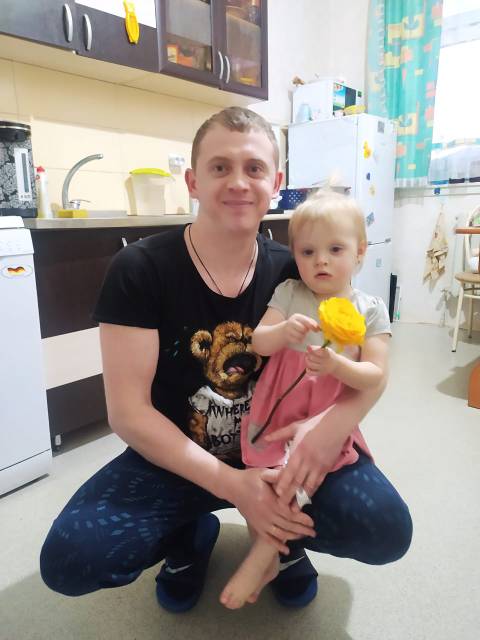 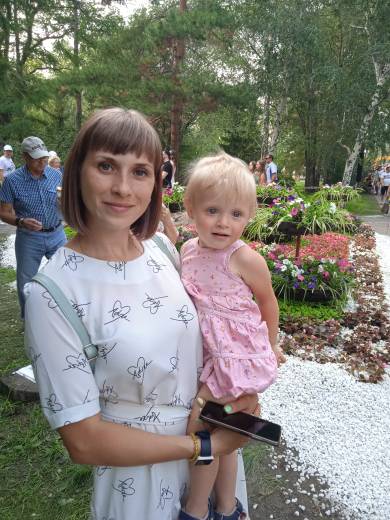 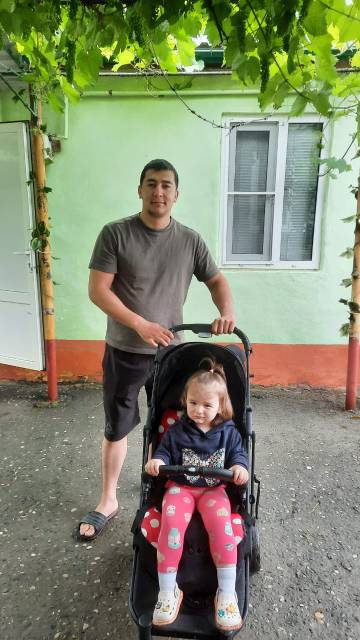 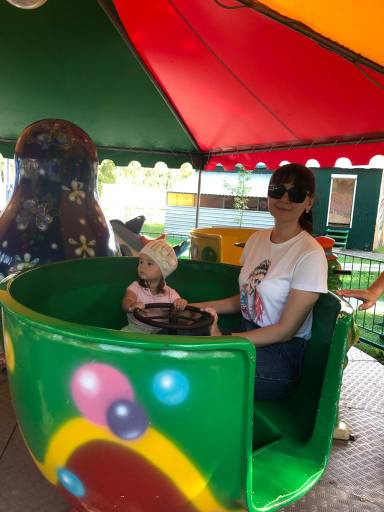 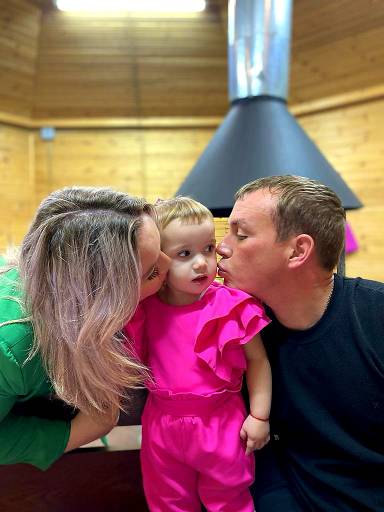 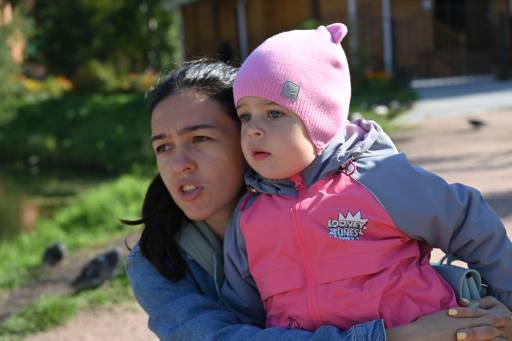 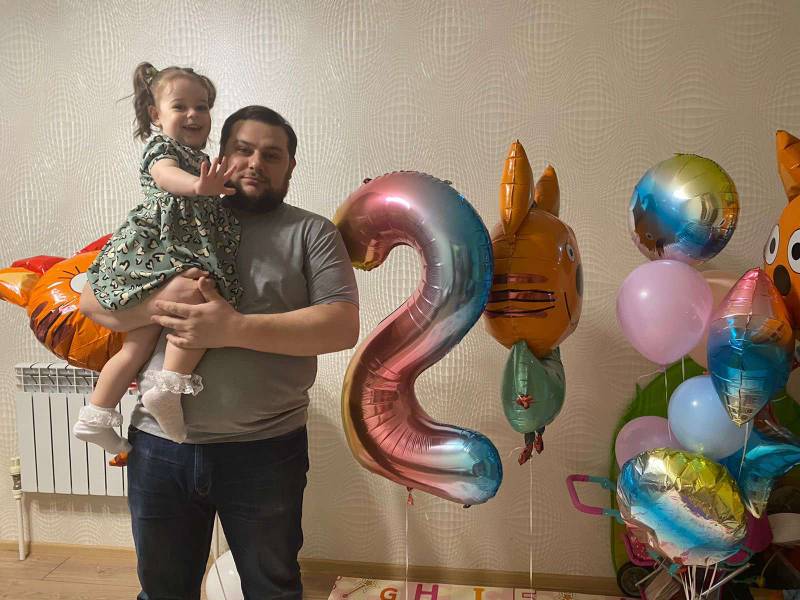 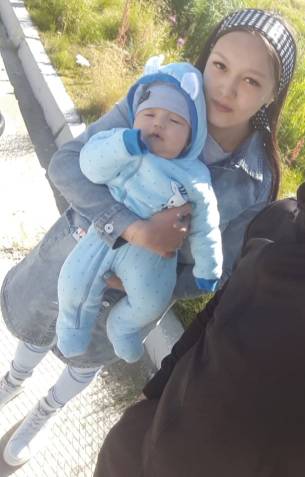 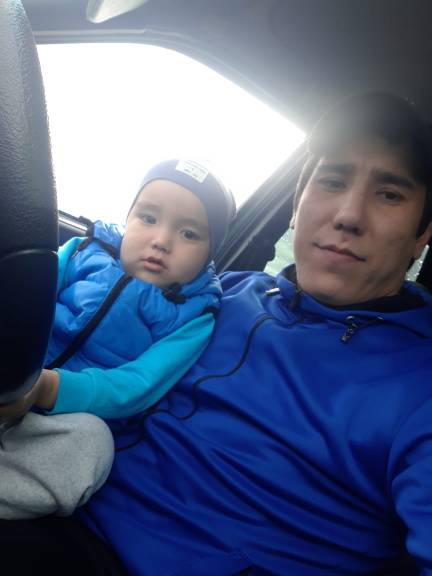 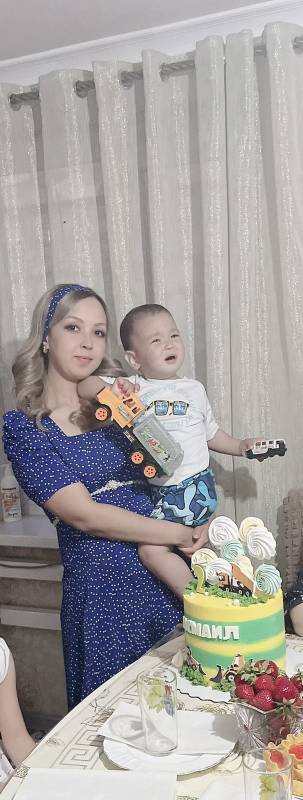 Спасибо за внимание!